Chapter 4
Cost Volume Profit Analysis (CVP)
Objectives
After studying this topic you should be able to:

Understand the concept and terminology of CVP;
Have a working knowledge of CVP calculations;
Appreciate the usefulness of CVP to managers as a decision making tool; and
Explore the use of ‘What if?’ case scenarios with the aid of computer spread sheets.
CVP terminology and concept (part 1)
Profit = Total Sales Revenue – Total costs

Contribution margin = Sales Revenue – Variable costs

Selling price – variable costs per unit = contribution per unit

Breakeven point (BEP) in units 
= Fixed Costs/contribution per unit

BEP for required profit = Fixed Costs + Required Profit
			        		 Contribution per unit
CVP terminology and concept (part 2)
C/S ratio = Contribution margin * 100
		Sales Revenue

BEP in £ sales revenue = Fixed costs
      C/S ratio

Margin of Safety, in units = Estimated sales – breakeven sales

Margin of Safety % =

Estimated sales – breakeven sales *100
Estimated sales
Example
Contribution Margin profit statement for Oriental Delight Restaurant
Solution (part 1)
Selling price – variable costs per unit = contribution per unit 
£10 - £4 = £6 contribution per unit

Breakeven point (BEP) in units = Fixed Costs/contribution per unit
£120,000/£6 = 20,000 units

To make a £15000 profit:£120,000 + £15,000 = 22,500 units
 				£6 

C/S ratio = Contribution margin * 100
		Sales Revenue
 £90,000 * 100 = 60%
		         £150,000
Solution (part 2)
Oriental Delight BEP = £120,000 = £200,000
	                             0.60 (60%)

Margin of Safety, in units = Estimated sales – breakeven sales 
Where estimated sales are 25000 units
25,000 – 20,000 = 5,000 units

Margin of Safety %

25,000 – 20,000 *100 = 20%
25,000
Graphical representations of CVP/BEP
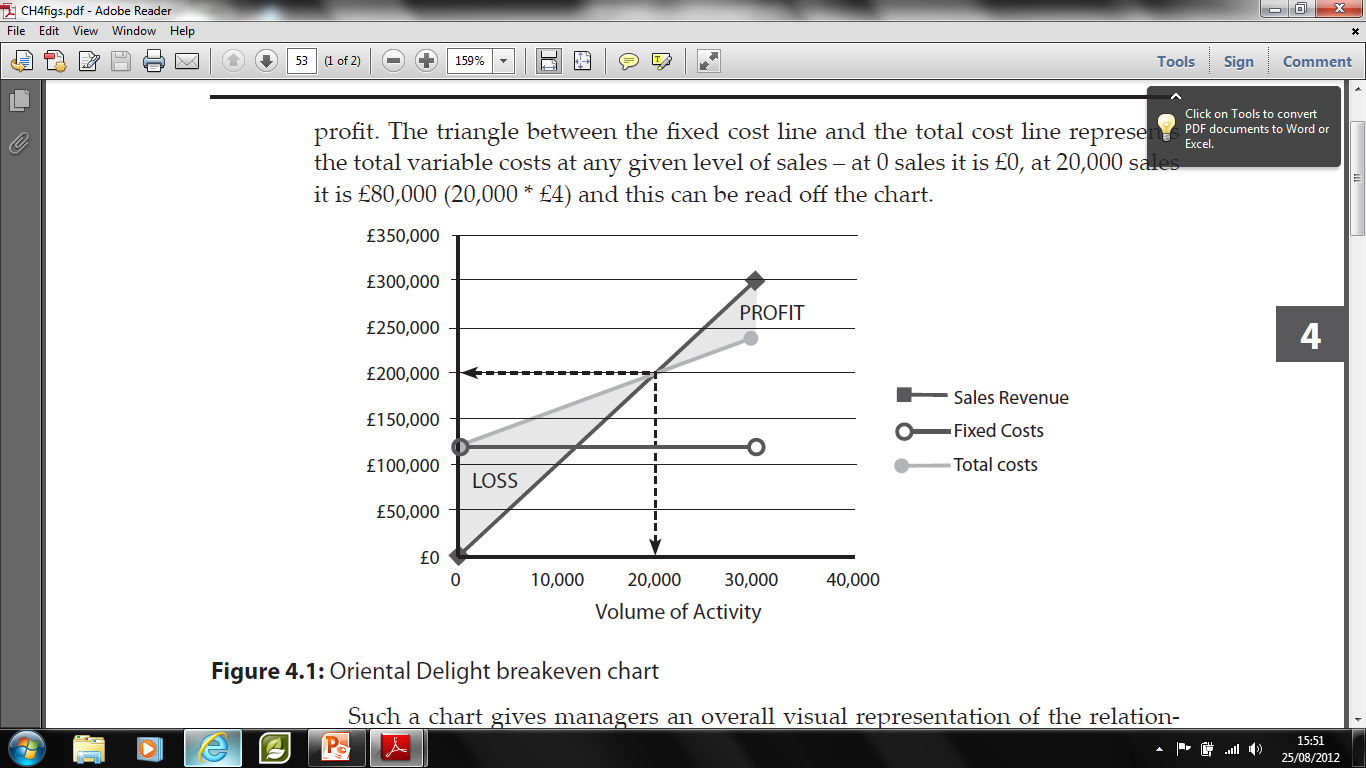 Margin of Safety on Graph
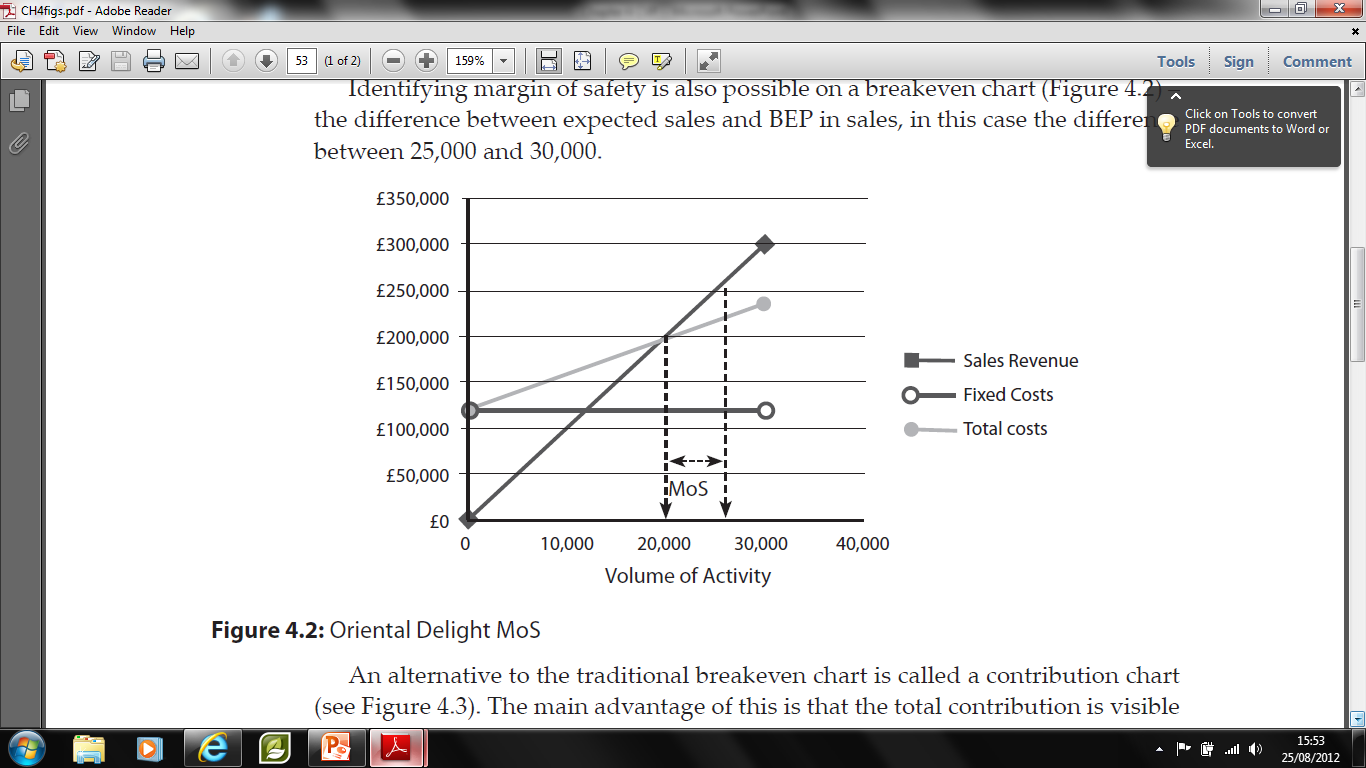 Contribution Chart
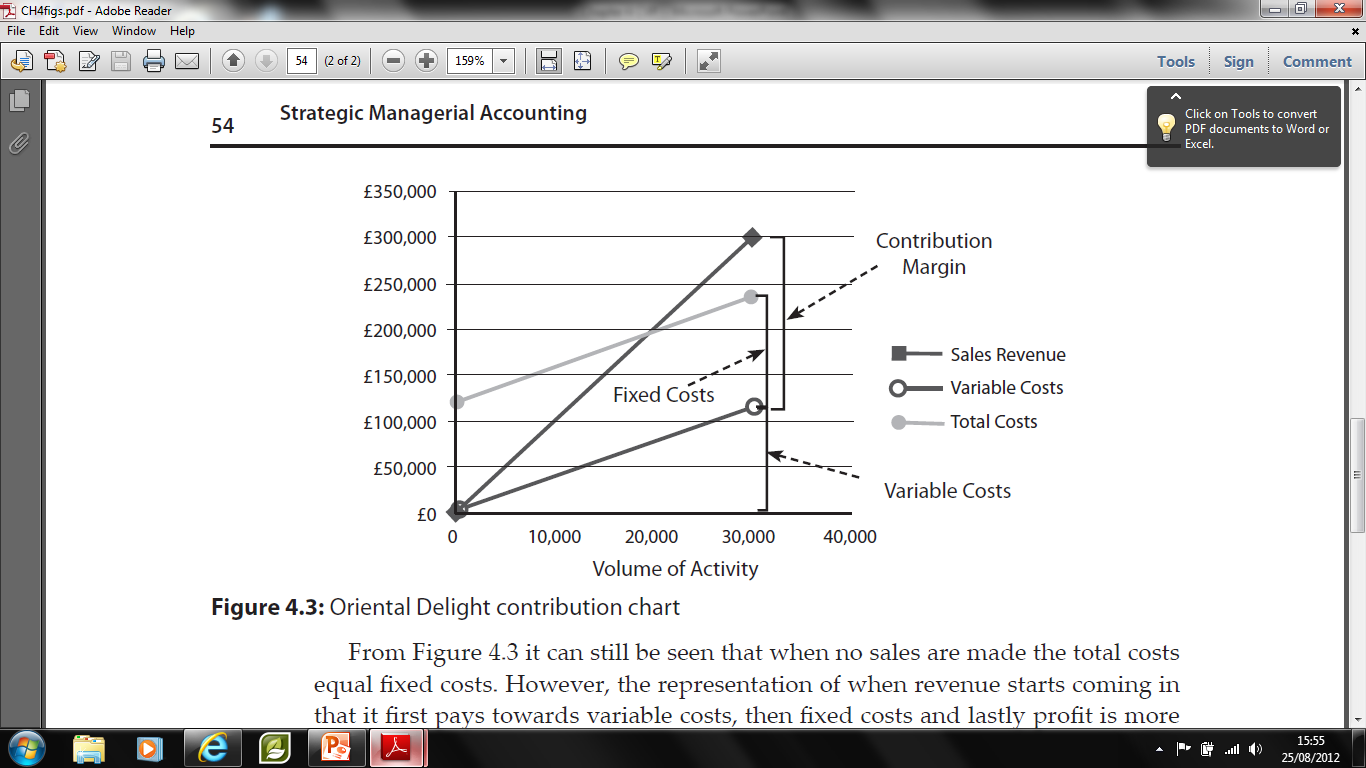 Profit/Volume Chart
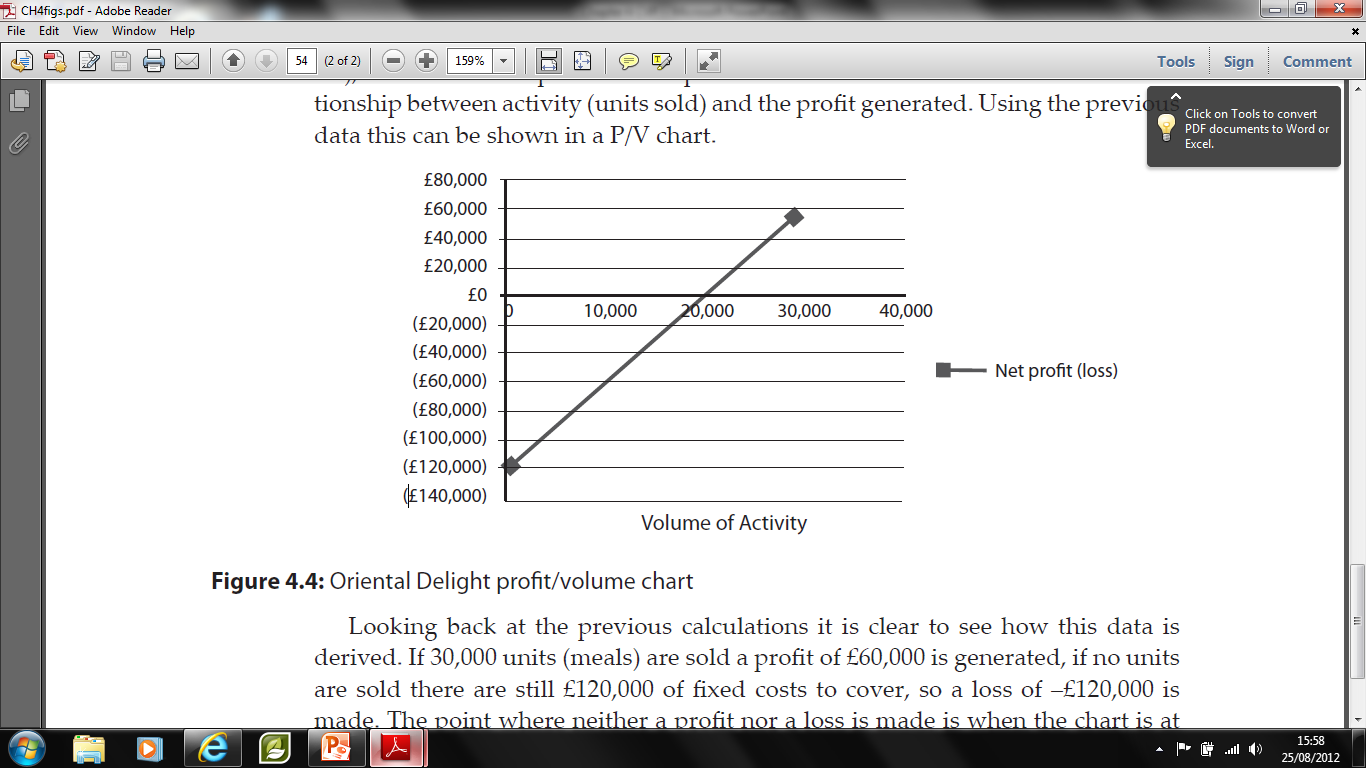 Underlying assumption in CVP analysis
Revenue and cost behaviour are linear i.e. are straight lines on the chart;

All variables, other than those under consideration remain constant, such as
Selling price per unit will not change
Variable costs vary in direct proportion to sales
Fixed costs remain constant
Cost prices remain constant e.g. food costs and staff wage rates
Productivity remains unchanged
Methods of production and service remain unchanged
It covers a single product, or if multiple products (menu items) the sales mix remains unchanged;

All costs can be segregated into their fixed and variable components;

Revenue and costs are related to a single independent variable, which is level of activity (units sold); and

Volume of activity is the only relevant variable that determines cost behaviour.
Computerised ‘What if?’ analysis
Benefits include:
Allows rapid computation
Gives instant feedback
Provides data flexibility
Provides alternative document forms
Formula can be viewed
Spreadsheet design guidelines
Prepare initial design on paper
Separate input and output areas
Enter a decision variable only once
Never include a decision variable in a formula
Include a summary output screen
Incorporate instructions for users
Test the spreadsheet
Spreadsheet example
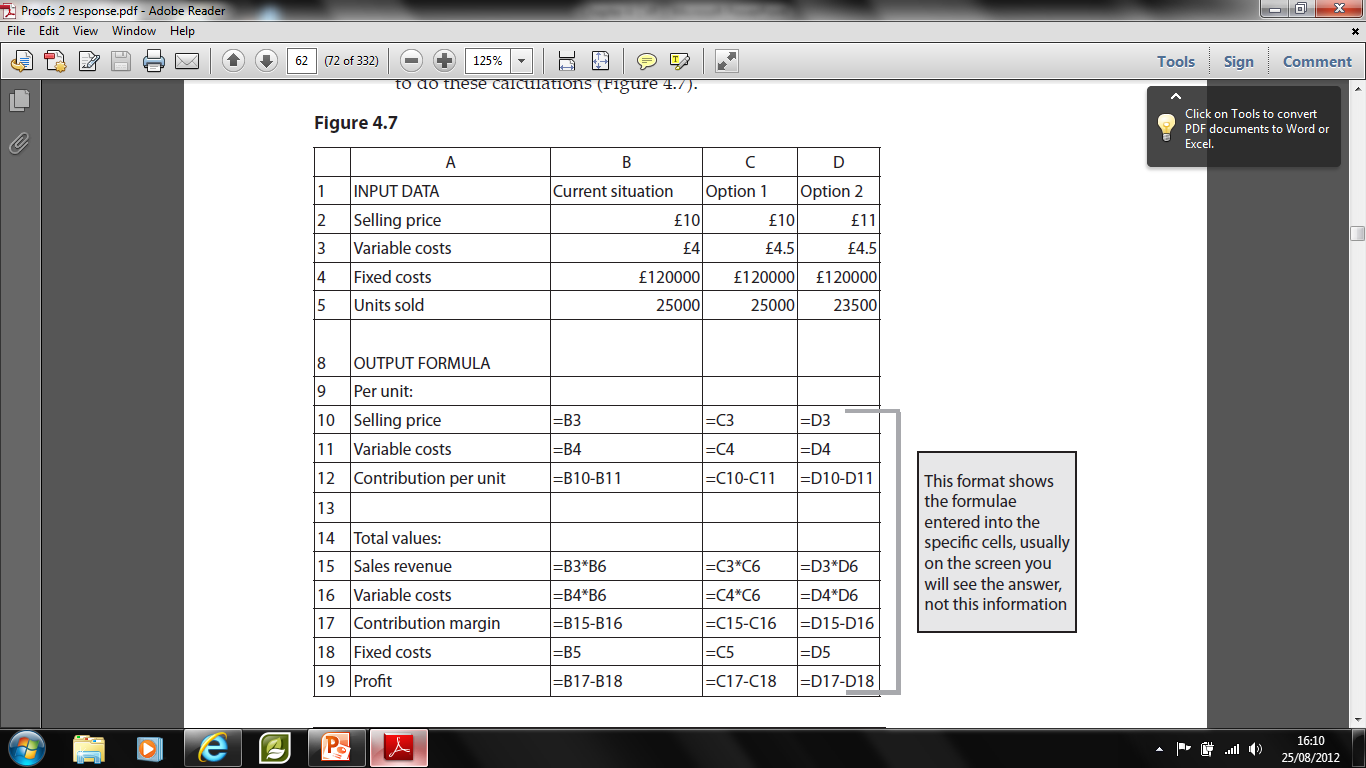 Spreadsheet example
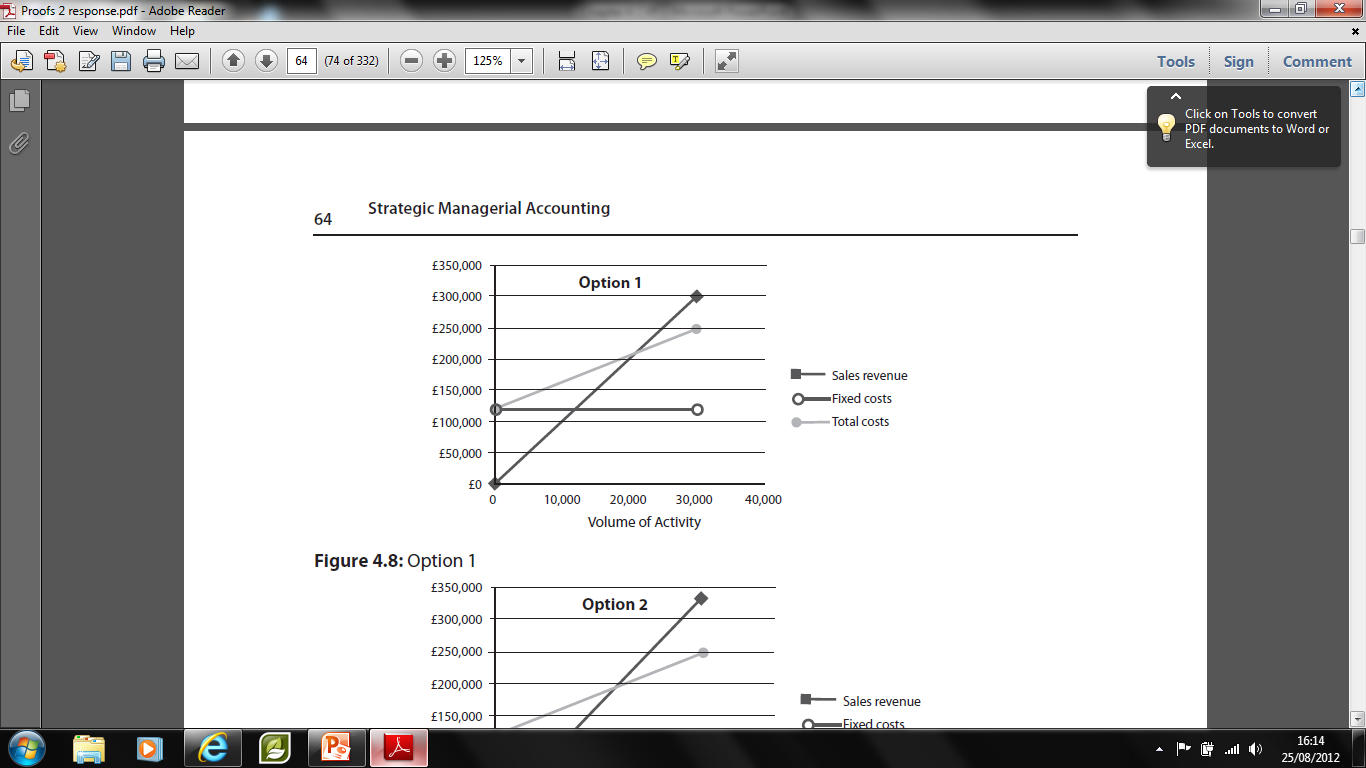 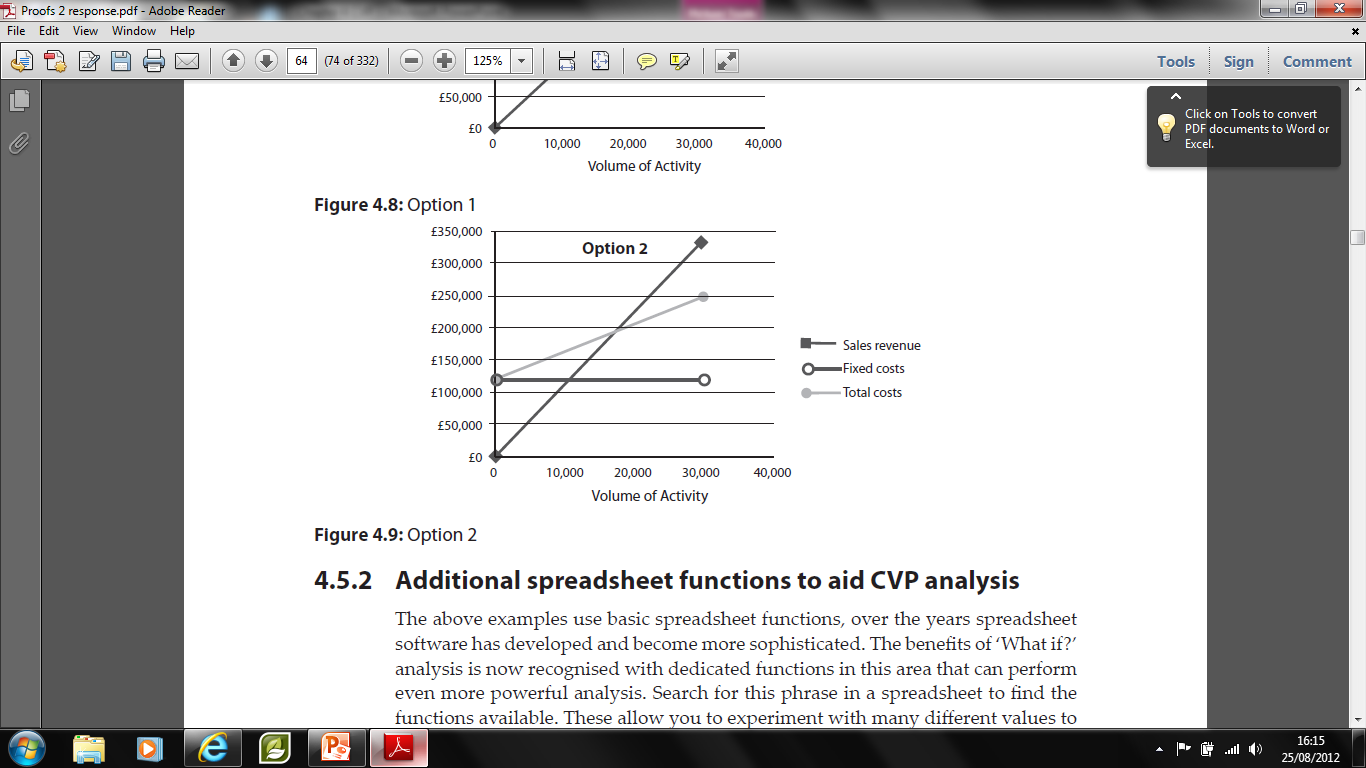 Summary
Relevant costs are those that are relevant to a specific decision being made.
An opportunity cost is concerned with the ‘missed opportunity’ when deciding between mutually exclusive options.
There are various types of short term decisions – each may have a slightly different focus or role within the organisation.
Short term decisions can have long term implications for an organisation.
Scarce resource can lead managers to focus on how to use them to maximise the return for the organisation.